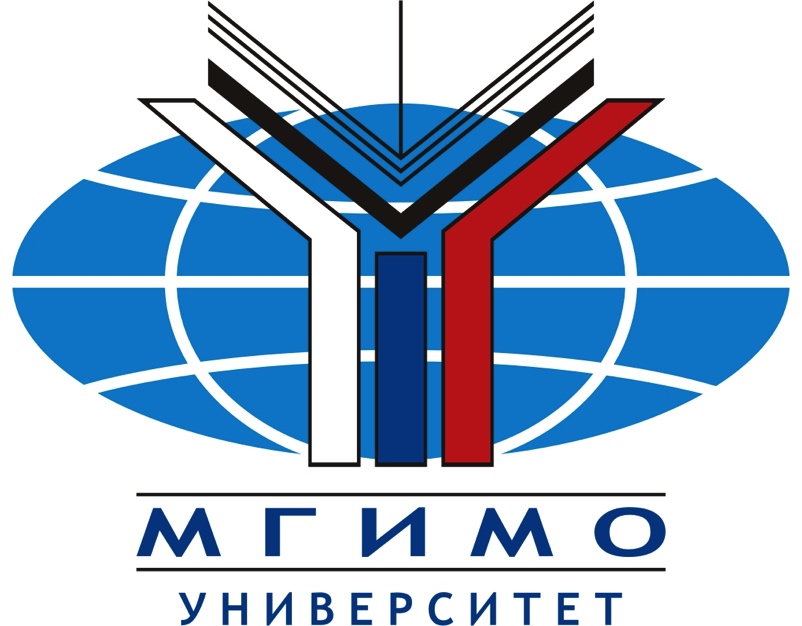 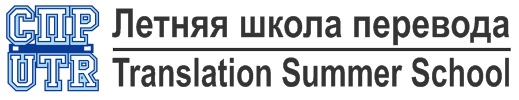 Трудности перевода публицистических текстов политической и социально-экономической направленности
Ирина Геннадьевна Игнатьева, доцент
Марина Eвгеньевна Коровкина, старший преподаватель
Кафедра английского языка № 1 
МГИМО МИД России
Трудности перевода
Связаны с различием языков
Связаны с различием реальности
Связаны с различием ментальности
Жанрово-стилистические особенности публицистических текстов
информационные статьи, официально-деловые документы, репортажи, сводки
VS 
эссе, научно-популярные материалы,
аналитические статьи, комментарии
Особенности публицистических текстов
Фоновые знания
Реалии
Имена собственные
Событийность
Интертекстуальность
История
Искусство
Культура и традиции
Особенности публицистических текстов
Фоновые знания
 Реалии 
(транскрибирование, транслитерация, калькирование, словотворчество, экспликация, уподобление)
 Имена собственные 
(транскрипция и транслитерация, смешанный перевод)
Особенности публицистических текстов
Фоновые знания
 Событийность 
(подбор эквивалента, экспликация)
 Интертекстуальность 
(сохранение без указания источника, сохранение с указанием источника, использование официального варианта, локализация, экспликация)
Особенности публицистических текстов
Лексико-семантические расхождения
Порядок слов 
(тема-рематические отношения)
Отдельные части речи
	(инфинитивы, причастия, 	существительные 	с широкой 			 	семантикой и др.)
Особенности публицистических текстов
Лексико-семантические расхождения
Лексико-грамматические конструкции
(цепочки существительных в значении 
 определений, причастные конструкции, 
 отрицания, и др.)
Лексико-синтаксические структуры
 (абсолютные причастные конструкции,    
  эмфатические конструкции и др.)
Особенности публицистических текстов
Лексико-семантические расхождения
Изменение порядка слов
Членение предложений
Объединение предложений
Опущение
Добавление
Замена
Особенности публицистических текстов
Лексико-семантические расхождения
Антонимичный перевод
Конкретизация/Генерализация
Компенсация
Смысловое развитие
Целостное преобразование смыслового отрезка
Обучение лексике в рамках подготовки переводчиков отличается от  обучения лексике при обучении иностранному языку для целей общей коммуникации.
«Лексические» ошибки, связанные с
Неправильным пониманием текста
	=> Неточности, искажения
«Лексические» ошибки, связанные с «техникой» перевода
=> Стилистические огрехи, буквализмы

*войска Ефиопии, *Либия, 
*по информациям от корреспондентов, 
*интенсивные оружейные бои, *интенсивные боестолкновения; 

*переговоры сталкиваются с некоторым хаосом, 
*об этих переговорах раструбили на весь мир;  
*увеличенное число миротворческих сил обречены на поражение,
*неизбежно, но эта ситуация изменилась.
Спасибо за внимание!Приглашаю к дискуссии 